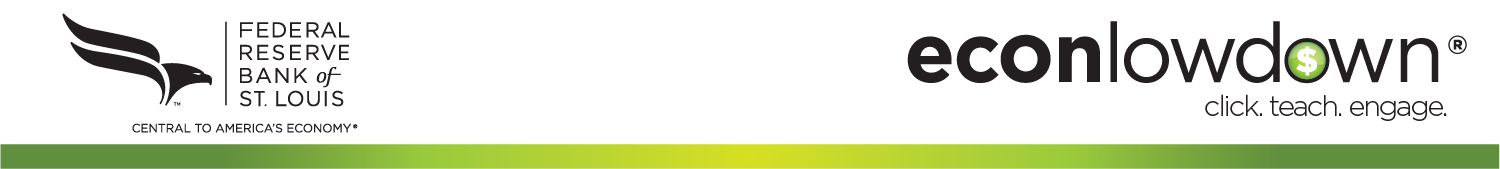 Teaching Market Structures with a Competitive Gum Market
© 2020, Federal Reserve Bank of St. Louis. Permission is granted to reprint or photocopy this lesson in it’s entirety for educational purposes, provided the user credits the Federal Reserve Bank of St. Louis, www.stlouisfed.org/education.
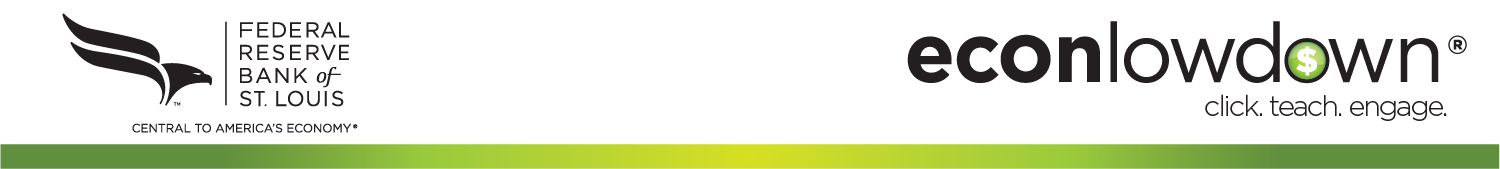 © 2020, Federal Reserve Bank of St. Louis. Permission is granted to reprint or photocopy this lesson in it’s entirety for educational purposes, provided the user credits the Federal Reserve Bank of St. Louis, www.stlouisfed.org/education.
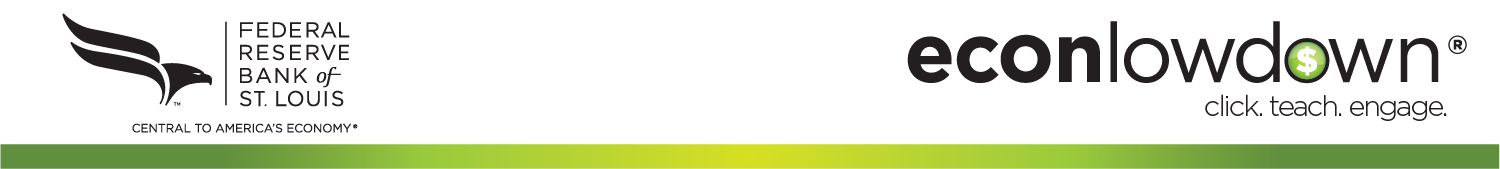 Market Structure Vocabulary

Monopoly: A market for a good or service where there is only one supplier, or that is dominated by one supplier. Barriers prevent entry to the market and there are no close substitutes for the product.

Barriers to entry: Factors that make it difficult for a new firm to enter a market.

Oligopoly: A market structure in which a few large firms dominate a market. 

Collusion: An illegal agreement among firms to divide the market, set prices, or limit production.

Perfect competition: A market in which there are many buyers and many sellers of an identical product.
© 2020, Federal Reserve Bank of St. Louis. Permission is granted to reprint or photocopy this lesson in it’s entirety for educational purposes, provided the user credits the Federal Reserve Bank of St. Louis, www.stlouisfed.org/education.
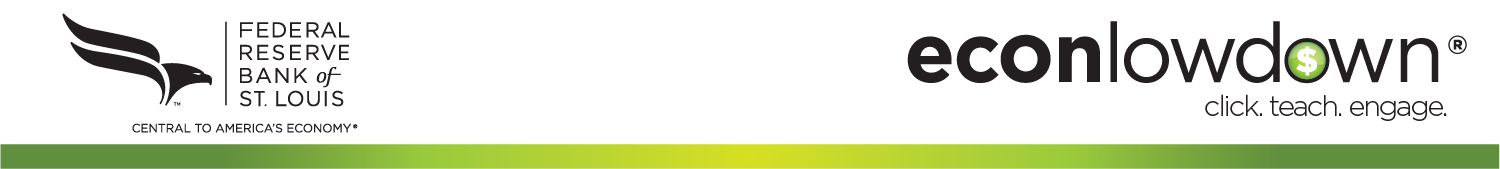 © 2020, Federal Reserve Bank of St. Louis. Permission is granted to reprint or photocopy this lesson in it’s entirety for educational purposes, provided the user credits the Federal Reserve Bank of St. Louis, www.stlouisfed.org/education.